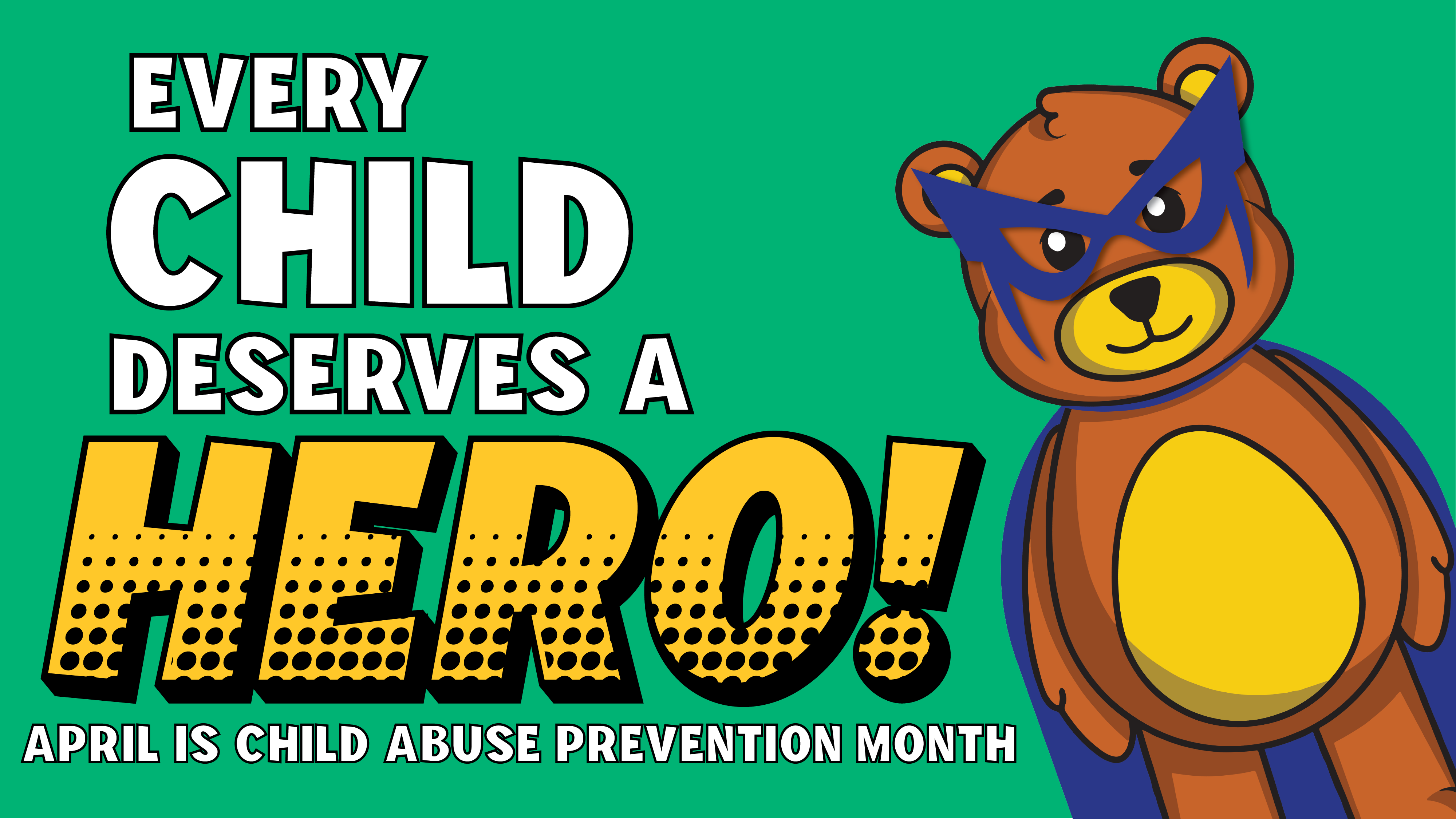 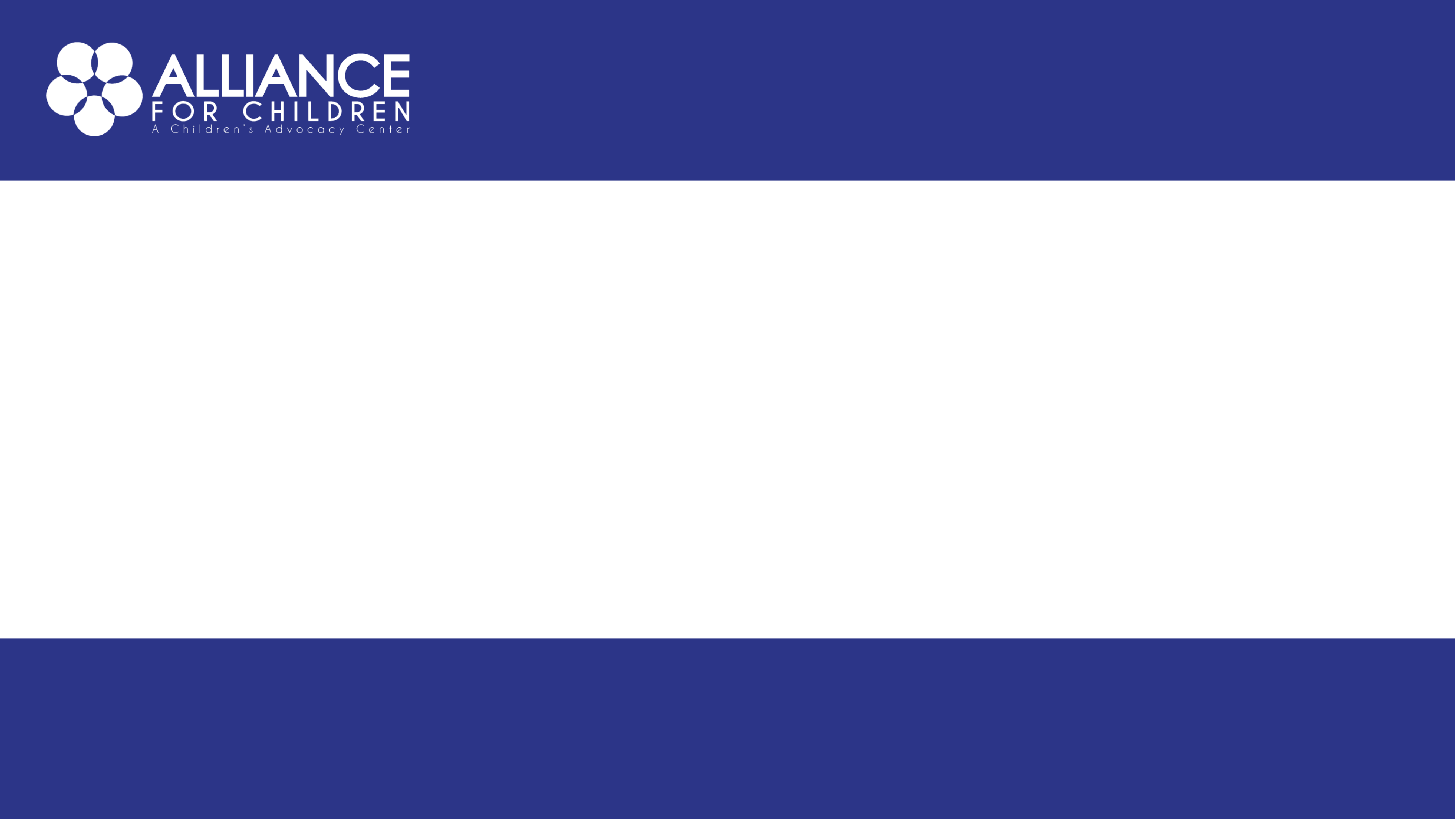 BLUE SUNDAY
APRIL 27, 2025
SUPPORT…
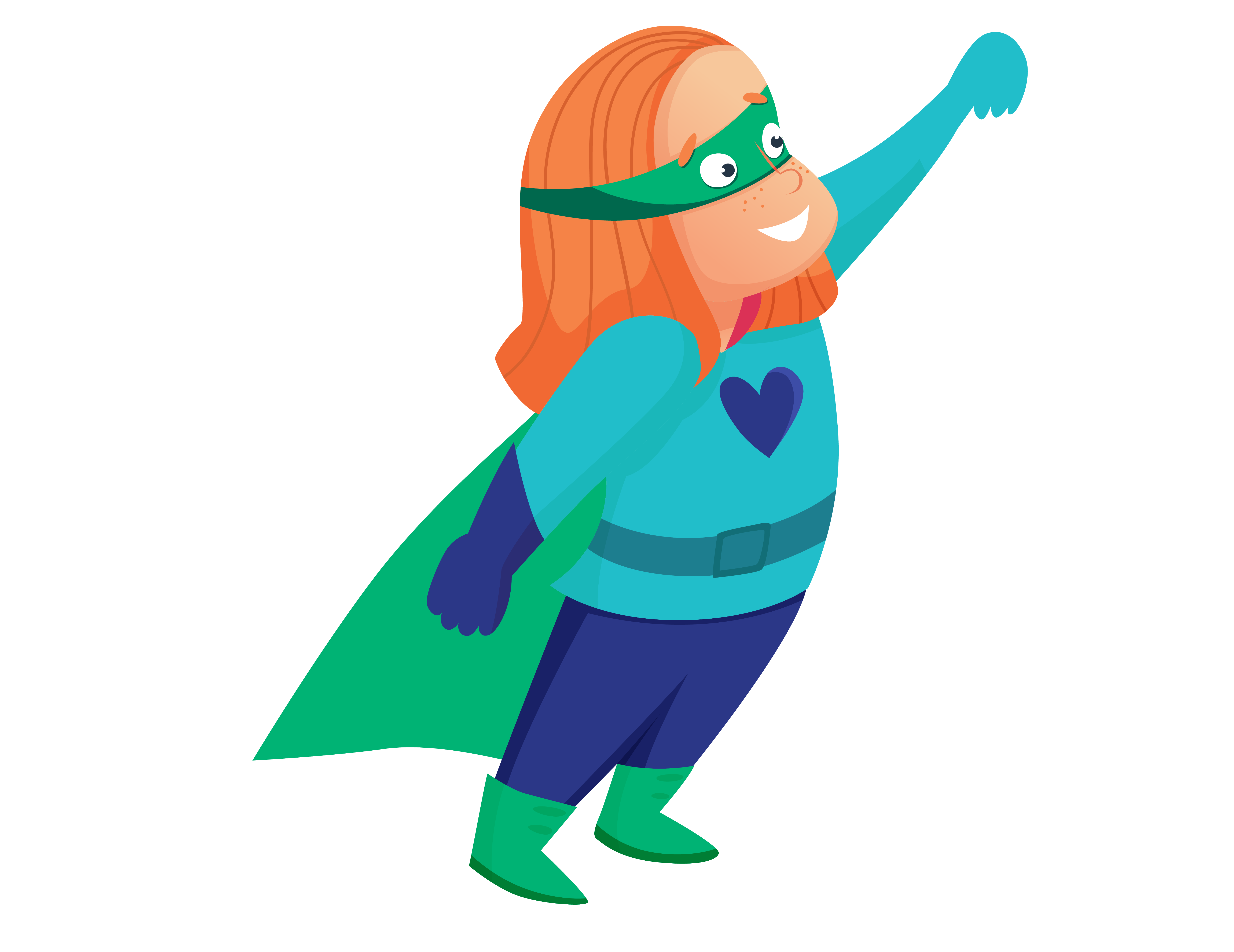 VOLUNTEER…
EDUCATE YOURSELF…
BE A HERO!
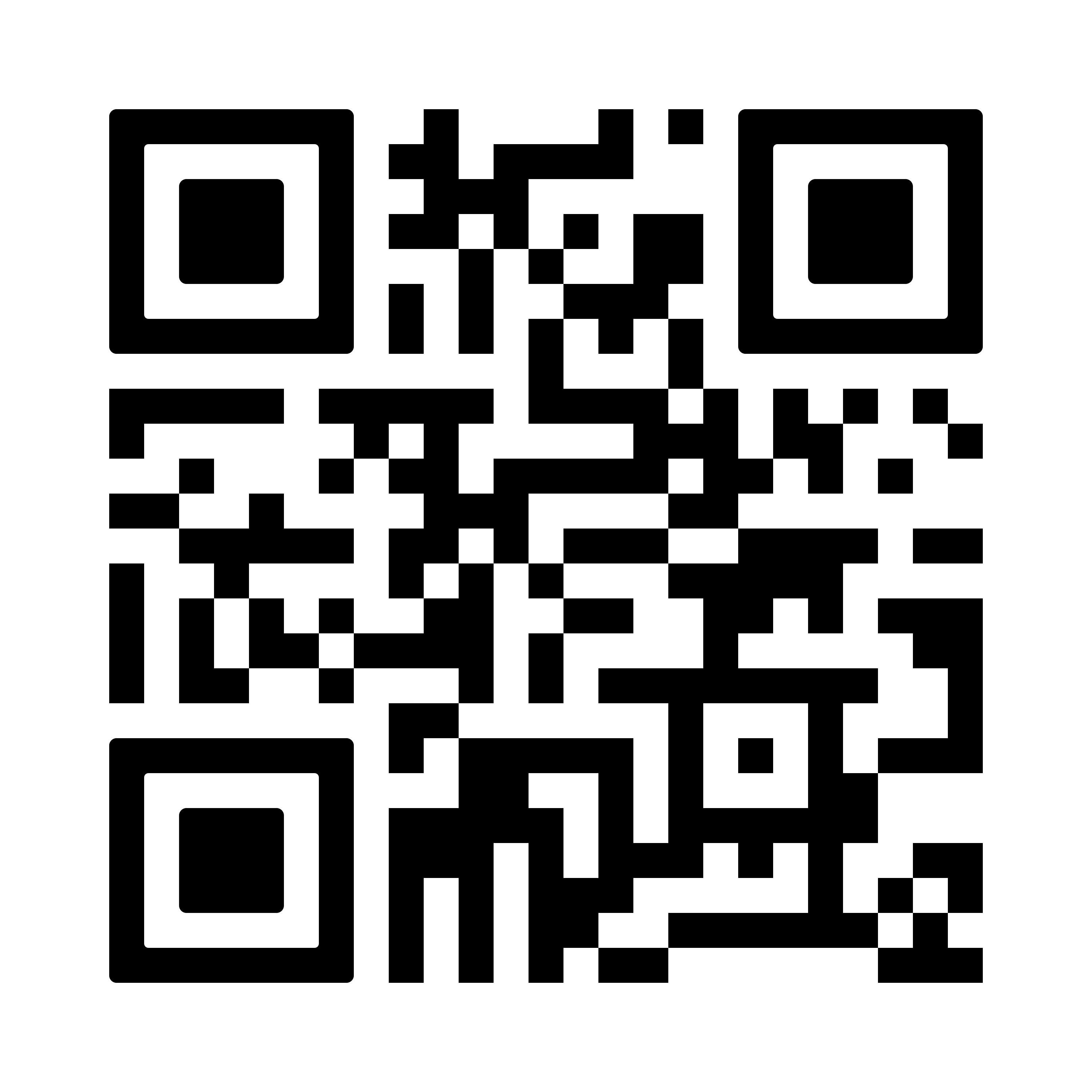 WANT TO BECOME A HERO? 
FLY OVER TO OUR WEBSITE!